Early Bird APC Injection
Achieving Camouflage by Hijacking a Legitimate Process before It hits Entry Point
Basic Concepts
A malware creates a legitimate process in a suspended state
Then, injects shellcode into it
And inserts a job into the threads APC Queue
And finally resumes the thread
The shellcode executes before the process begins, to avoid detection by Anti-malware hooks
Mechanism of Early Bird APC Injection
Target Process
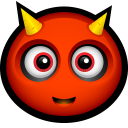 1. Creates a Process in a Suspended  State
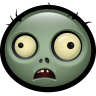 Malware Trojan
Thread
2. Allocate Memory
VirtualAllocEx
APC Queue
Shellcode
3. Copy Shellcode to Memory
WriteProcessMemory
4. Add job to Queue
QueueUserAPC
Shellcode
5. Resumes Thread
ResumeThread
Shellcode
Allocated Memory
Advantages & Disadvantages
Of Early Bird APC Injection
Advantages
Camouflages the execution of the malicious shellcode by hijacking a legitimate process before it hits entry point
The remaining code of the actual legitimate process is abandoned whilst the shellcode runs
Bypasses security product hooks.
The shellcode executes before the process begins to avoid detection by Anti-malware hooks
Runs with application icon of the original process.
Disadvantages
Uses VirtualAllocEx and WriteProcessMemory, which are usually detected by AV unless obfuscated
May occasionally crash upon exit
Thank you